Rotary Club Merate Brianza
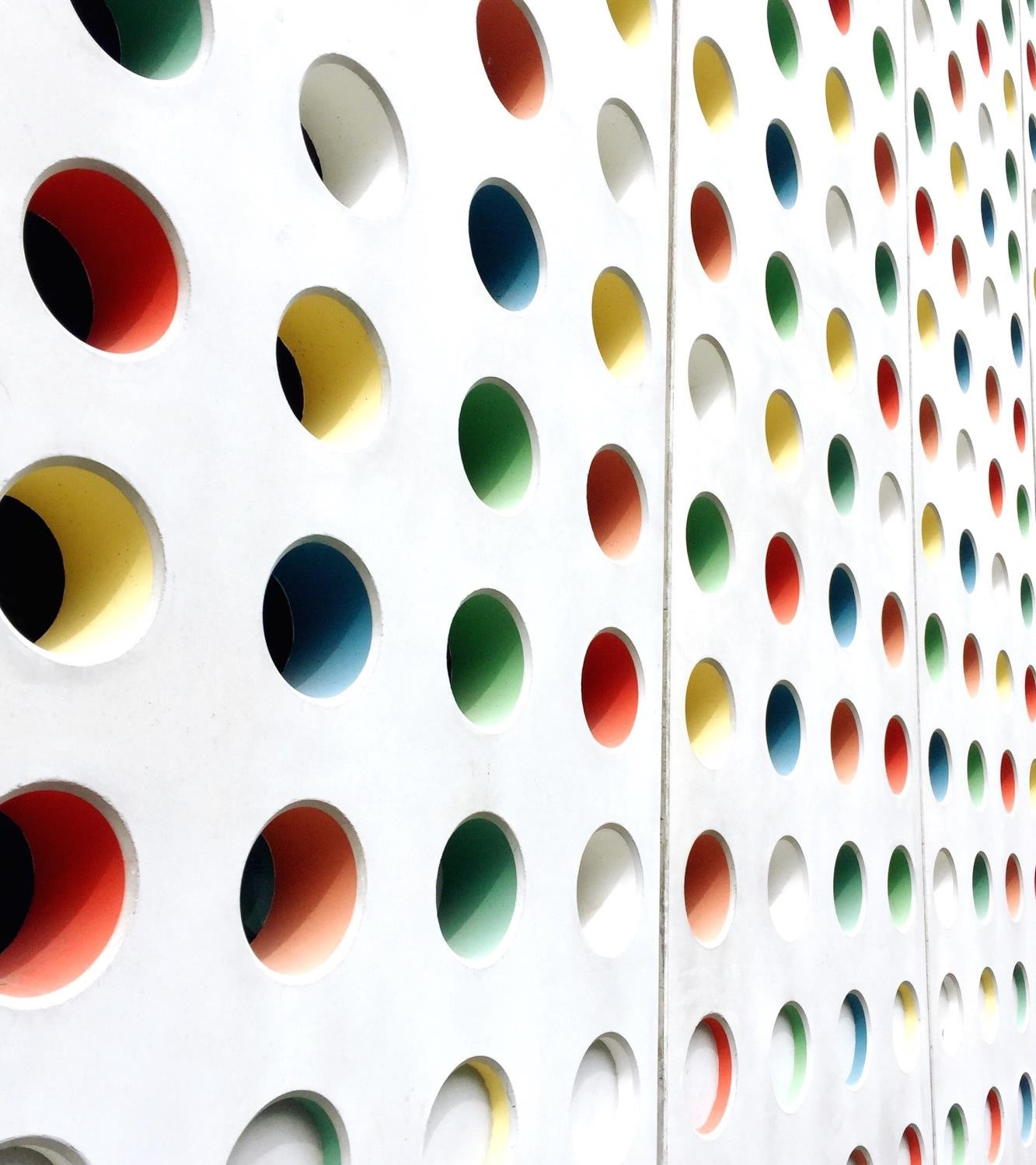 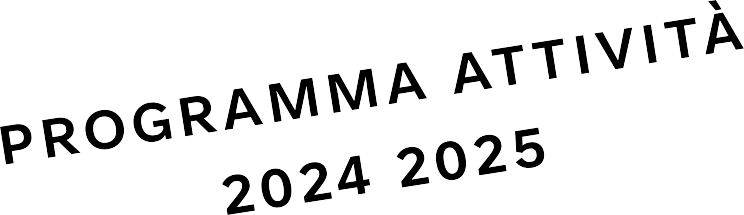 MAGGIO 2025

Giovedì 1 maggio 2025 CONVIVIALE ANNULLATA

Giovedi 8 maggio 2025 Fabio Sassi direttrice sanitaria dott.ssa Paola Manzon rispetto al fine vita: cure palliative e suicidio medicalmente assistito Ore 20:00 Lido Imbersago

Sabato 10 Maggio 2025 Assemblea di Formazione Distrettuale 2042 9.30-16.30 VILLA BORROMEO | VIA VITTORIO VENETO, 58, A CASSANO D'ADDA

Mercoledi 14 maggio 2025 Rotariadi Calcio Balilla Vedano Sport Park

Giovedì 15 maggio 2025 Dialogo su Olivetti, Dibattito organizzato da Massimo Gianquitto Ore 20:00 Lido Imbersago

 Giovedì 22 maggio 2025  Argomenti Rotariani: Davide Gallasso su Evanston, Relazione su viaggio a Schorndorf  Presentazione Exchange students Ore20:00 Lido Imbersago

Giovedì 29 maggio 2025 Prof Alberto Barzanò "Quo vadis Europa? Il futuro del nostro Piccolo Mondo Antico ai tempi di Donald Trump"
GIUGNO 2025

Giovedì 5 Giugno  2025 Serata Finale Rotariadi: Golf Club a Carimate

Martedi 10 Giugno 2025 Consiglio Direttivo del club congiunto

Giovedi  12 giugno 2025 Visita alla mostra "Art Deco" ore 19.15 Palazzo Reale Milano, seguita da pizzata .

Sabato 14 giugno 2025 Congresso Distrettuale Bergamo

Giovedì 19 giugno 2025 Passaggio consegne RC Merate Brianza

Dal 21/6 al 25/6 Convention internazionale a Calgary

 Giovedì 26 giugno 2025 Conviviale  da definire